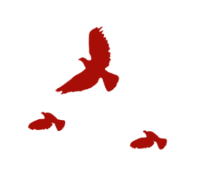 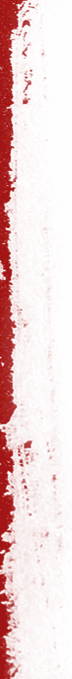 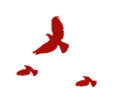 《中国共产党支部工作条例（试行）》
习近平主持召开中央政治局会议
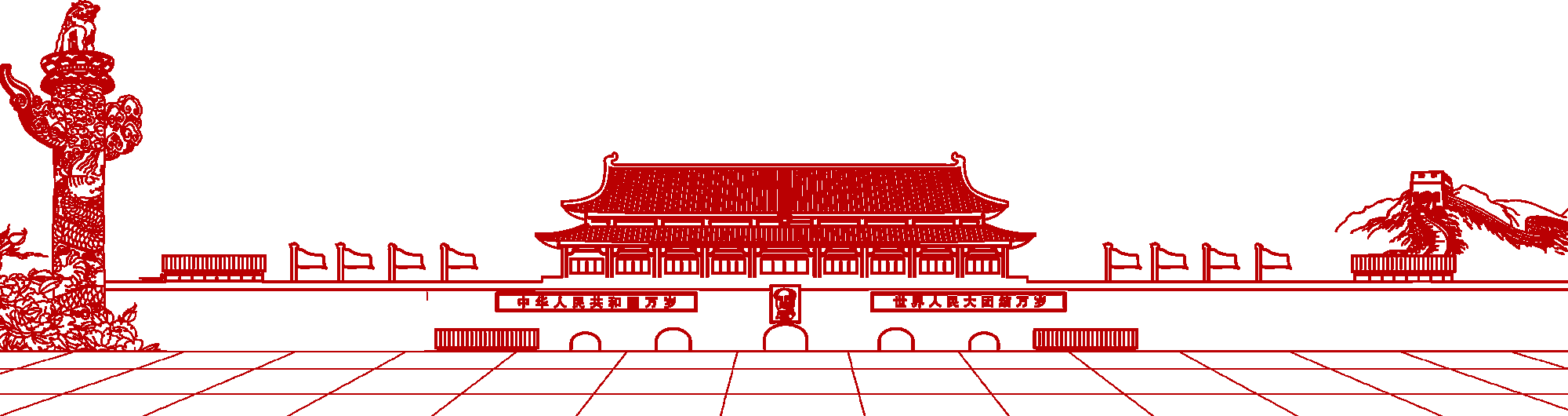 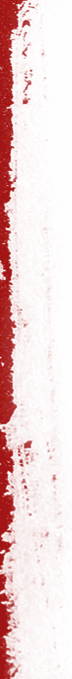 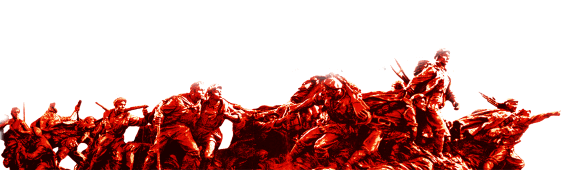 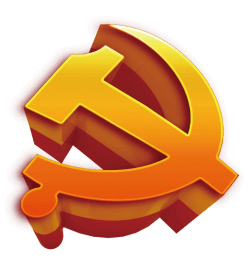 前言/PREFACE
中共中央政治局当日召开会议，审议
《中国共产党支部工作条例（试行）》和《2018－2022年全国干部教育培训规划》
中共中央总书记习近平主持会议。
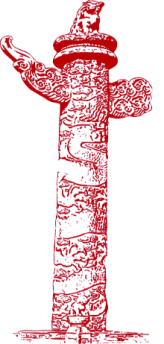 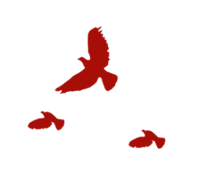 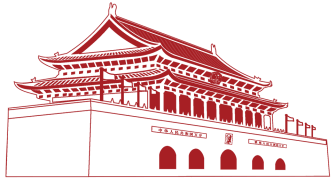 中国共产党
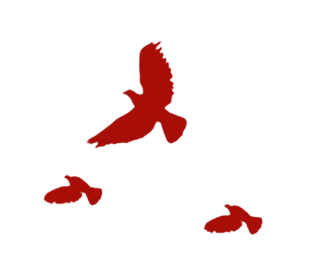 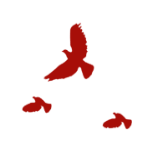 Communist Party of China
录
目
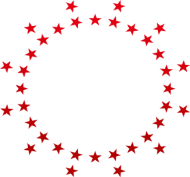 01
02
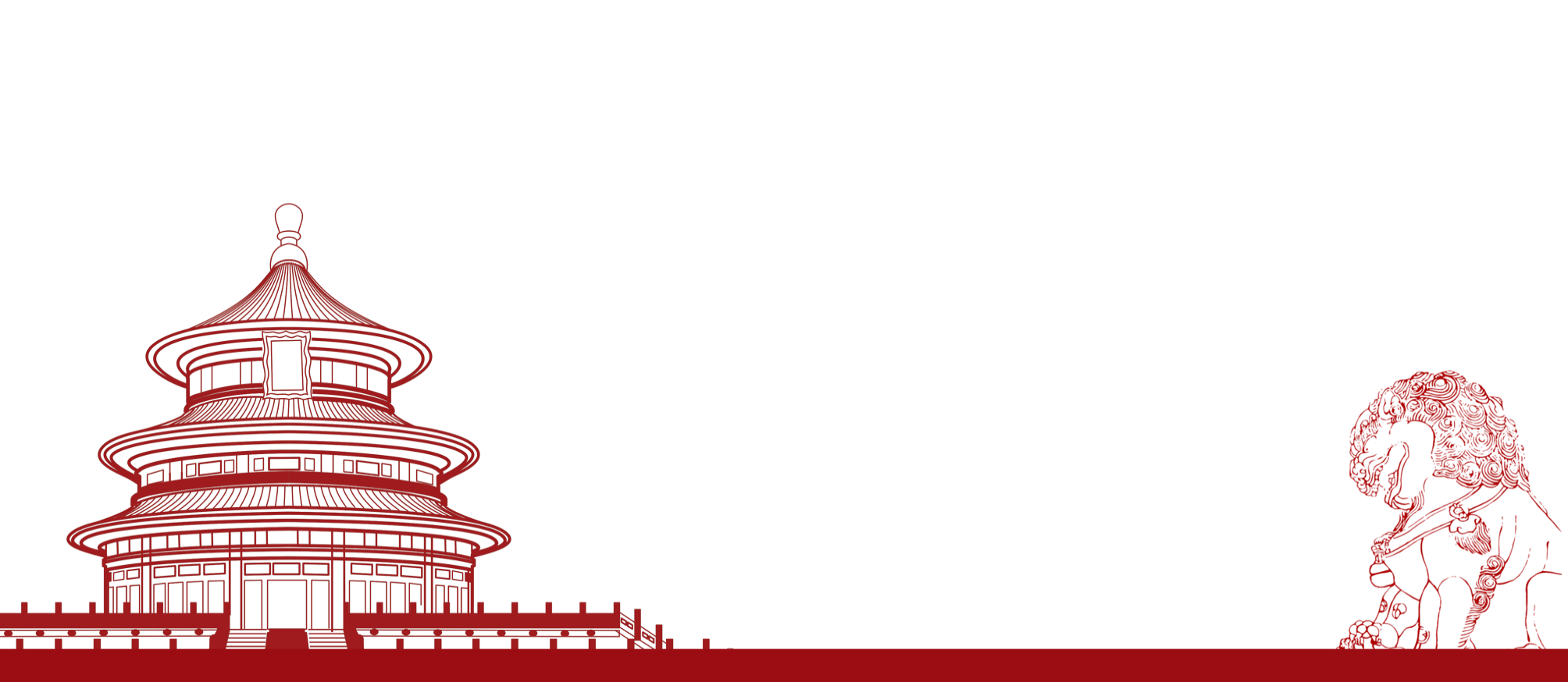 学习领会中共中央政治局会议精神
03
04
05
中国共产党支部工作条例（实行）
2018—2022年全国干部教育培训规划
会议亮点、指明方向
不忘初心，牢记使命怎样认真遵照执行
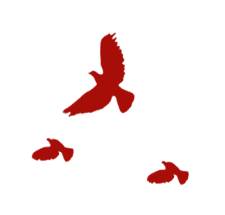 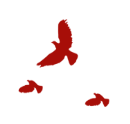 01
中国共产党
Communist Party of China
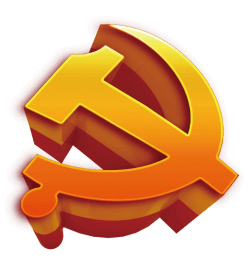 学习领会中共中央政治局会议精神
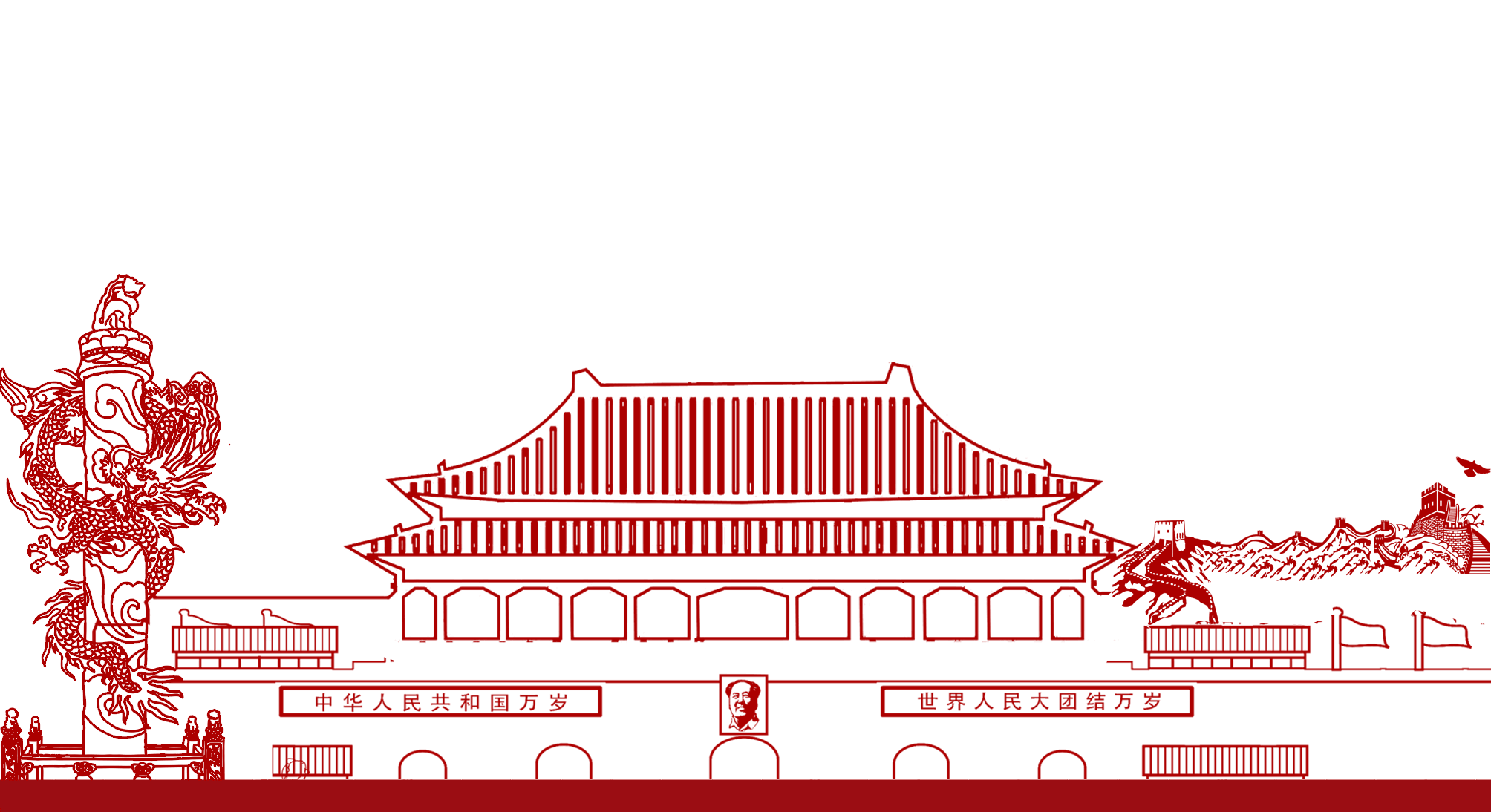 ●　抓责任落实，建立党建工作联动机制
●　抓学习教育，营造树党风扬正气的氛围
●　抓组织建设，凝聚党员领导干部战斗力
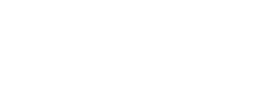 《中国共产党支部工作条例（试行）》
党支部
党的十八大以来，以习近平同志为核心的党中央高度重视党支部建设，要求把全面从严治党落实到每个支部、每名党员，推动全党形成大抓基层、大抓支部的良好态势，取得明显成效。
党支部是党的基础组织
党的组织体系的基本单元
党中央高度重视党支部建设
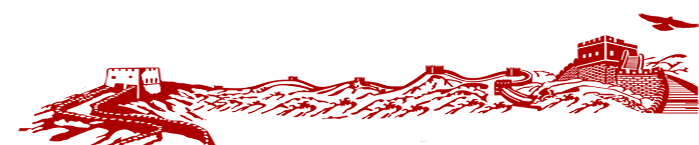 《中国共产党支部工作条例（试行）》
会议认为
《条例》以习近平新时代中国特色社会主义思想为指导
《条例》以习近平新时代中国特色社会主义思想为指导，既发扬我们党长期积累的党支部建设宝贵传统，又体现党的十八大以来基层创造的好做法好经验，规定明确、符合实际。
 制定和实施《条例》，是推动全面从严治党向基层延伸的重要举措，为新时代党支部建设提供了基本遵循，对加强党的组织体系建设，全面提升党支部组织力、强化党支部政治功能，巩固党长期执政的组织基础，意义十分重要。
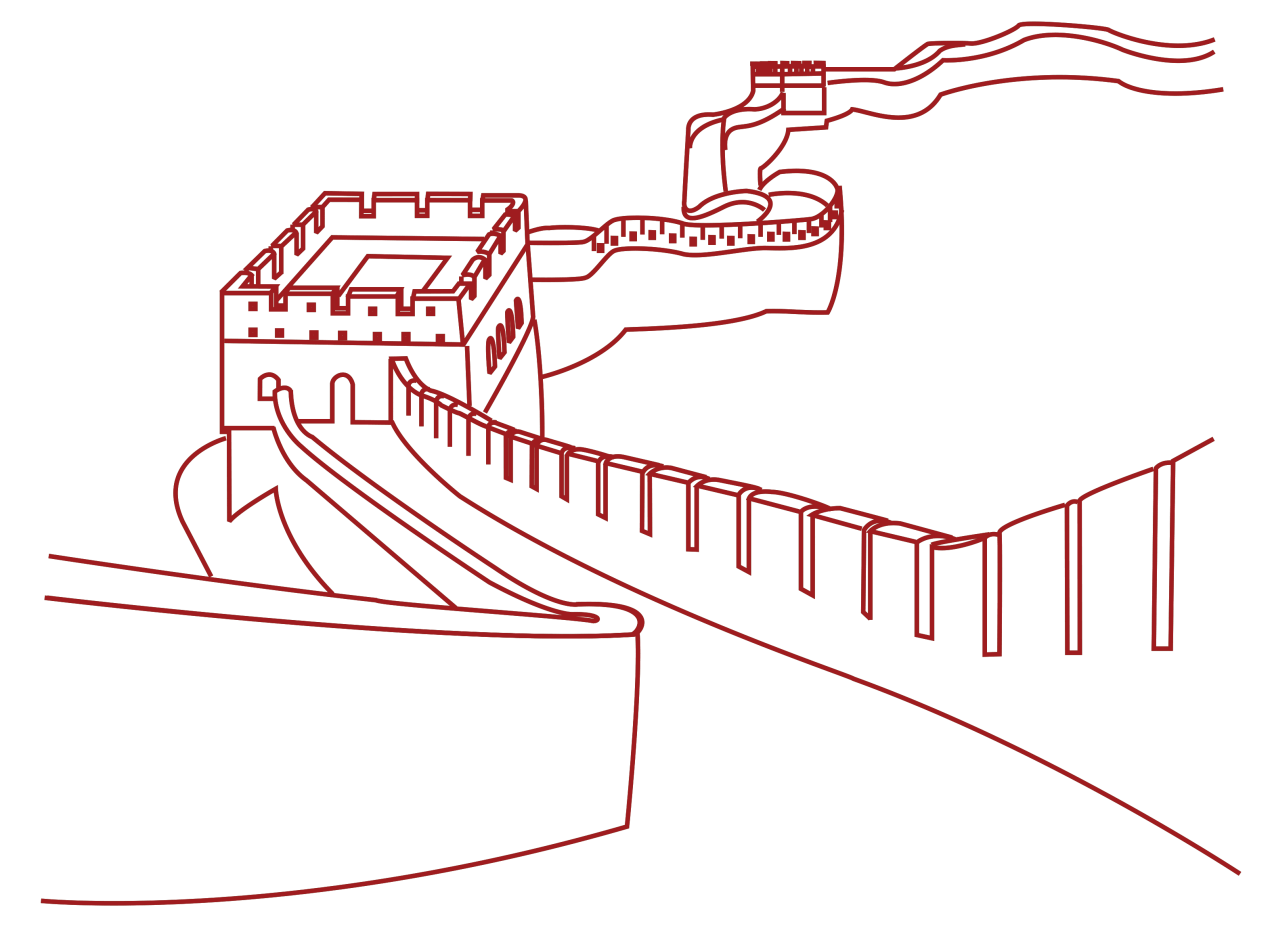 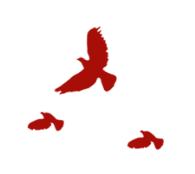 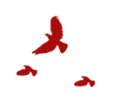 《中国共产党支部工作条例（试行）》
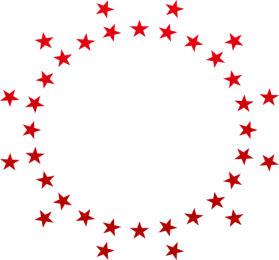 管理党员
直接教育党员
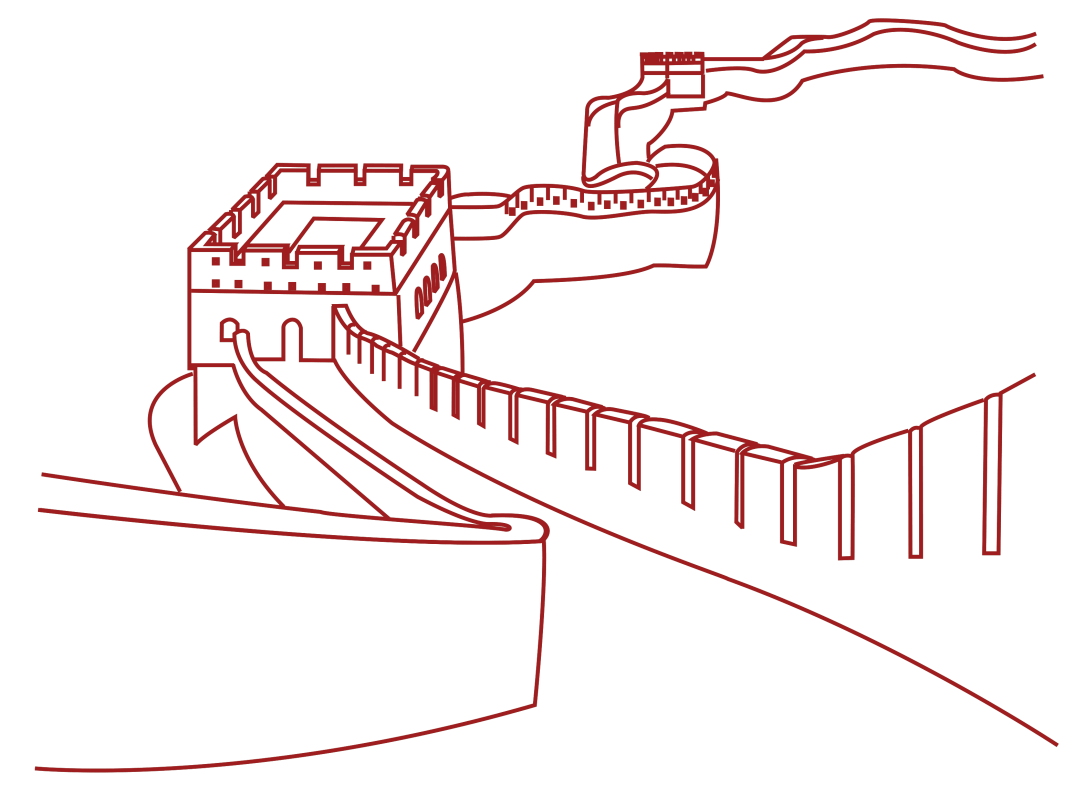 宣传群众
监督党员和组织群众
服务群众的职责
凝聚群众
会议强调
要把抓好党支部作为组织体系建设的基本内容，巩固传统领域党支部建设，拓展建设新兴领域党支部，不断扩大覆盖面、着力提高组织力和领导力，突出政治功能、强化政治引领，推动党支部担负好直接教育党员、管理党员、监督党员和组织群众、宣传群众、凝聚群众、服务群众的职责。
要把抓好党支部作为管党治党的基本任务，党委（党组）书记要亲力亲为，深入支部抓支部，加强党支部标准化、规范化建设。要把抓好党支部作为检验党建工作成效的基本标准，考核评价党建工作。
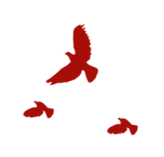 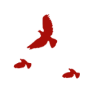 《中国共产党支部工作条例（试行）》
各级党委（党组）要加强对《条例》实施的组织领导
要抓好
要抓好《条例》的宣传解读和学习培训，使各级党组织和广大党员深入领会《条例》精神，全面掌握《条例》内容，增强贯彻执行《条例》的思想自觉和行动自觉。
会议要求
要加强
要加强对党员领导干部的培训，提高抓好党支部工作、推动党支部建设的本领。
要加强
要加强督促落实，确保《条例》各项规定要求落到实处。
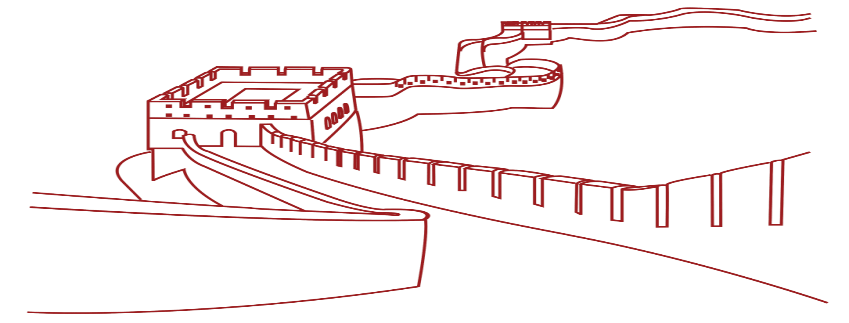 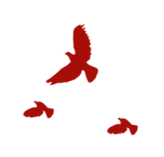 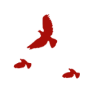 《中国共产党支部工作条例（试行）》
制定实施好干部教育培训规划
会议指出
干部教育培训是干部队伍建设的先导性、基础性、战略性工程，在进行伟大斗争、建设伟大工程、推进伟大事业、实现伟大梦想中具有不可替代的重要地位和作用。

 制定实施好干部教育培训规划是全党的一件大事，对贯彻落实新时代党的建设总要求和新时代党的组织路线、培养造就忠诚干净担当的高素质专业化干部队伍、确保党的事业后继有人具有重大而深远的意义。
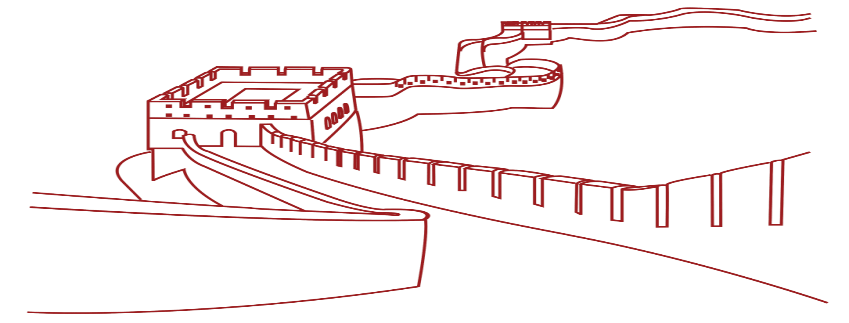 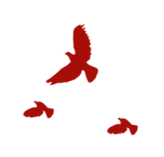 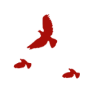 《中国共产党支部工作条例（试行）》
要把理想信念教育作为首要任务，坚持不懈强化理论武装，毫不放松加强党性教育，大力开展马克思主义基本原理和中国特色社会主义理论体系学习教育，特别是要牢牢抓住学习贯彻习近平新时代中国特色社会主义思想这条主线，围绕增强“四个意识”、坚定“四个自信”、做到“两个维护”，长期坚持、持续发力、不断深化，使之系统权威进教材、深入生动进课堂、刻骨铭心进头脑，推动当代中国马克思主义、21世纪马克思主义深入人心、落地生根。
要着眼提升专业能力和专业精神、培养复合型领导干部，围绕统筹推进“五位一体”总体布局、协调推进“四个全面”战略布局、贯彻落实新发展理念、打赢“三大攻坚战”等，组织开展务实管用的专题培训，加强岗位必备基本知识的学习培训，提高干部适应新时代、实现新目标、落实新部署的能力。
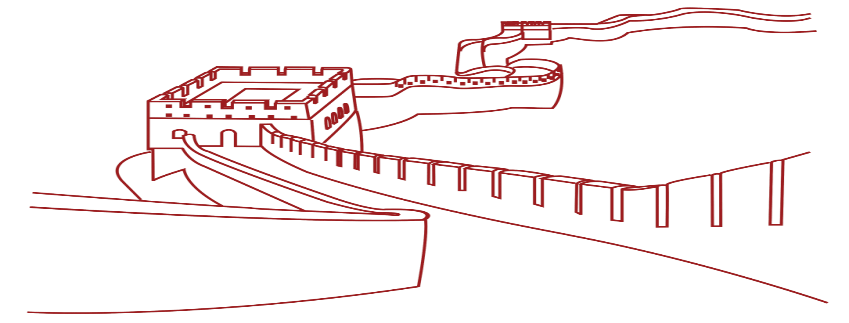 《中国共产党支部工作条例（试行）》
要在提高针对性和有效性上下功夫，把握干部成长规律和干部教育培训规律，深化干部教育培训改革，发挥教师的主导作用和学员的主体作用，因材施教、注重实效，防止搞培训上的形式主义。
要加强各级党校特别是基层党校建设，努力造就一批马克思主义理论大家和忠诚于马克思主义、在学科领域有影响力的知名专家，提高党校办学水平。
要弘扬理论联系实际的优良学风，结合新时代中国特色社会主义伟大实践，结合我们正在做的事情，结合干部思想和工作实际，分类分级开展精准化的教育培训，引导广大干部做到学以致用、知行合一。
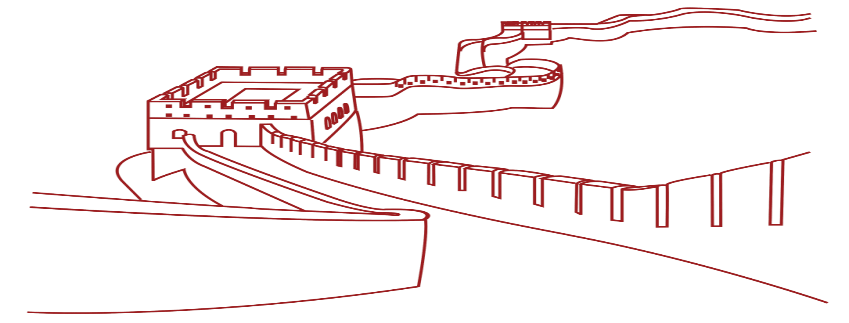 要坚持严以治校、严以治教、严以治学，敢抓敢管、严抓严管，使教育培训过程成为干部增强党性修养、提升品行作风的过程。
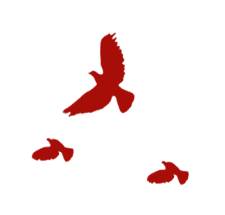 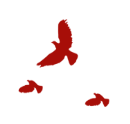 中国共产党
Communist Party of China
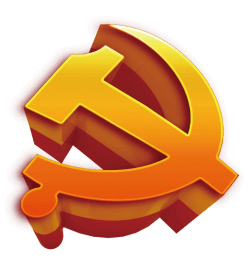 02
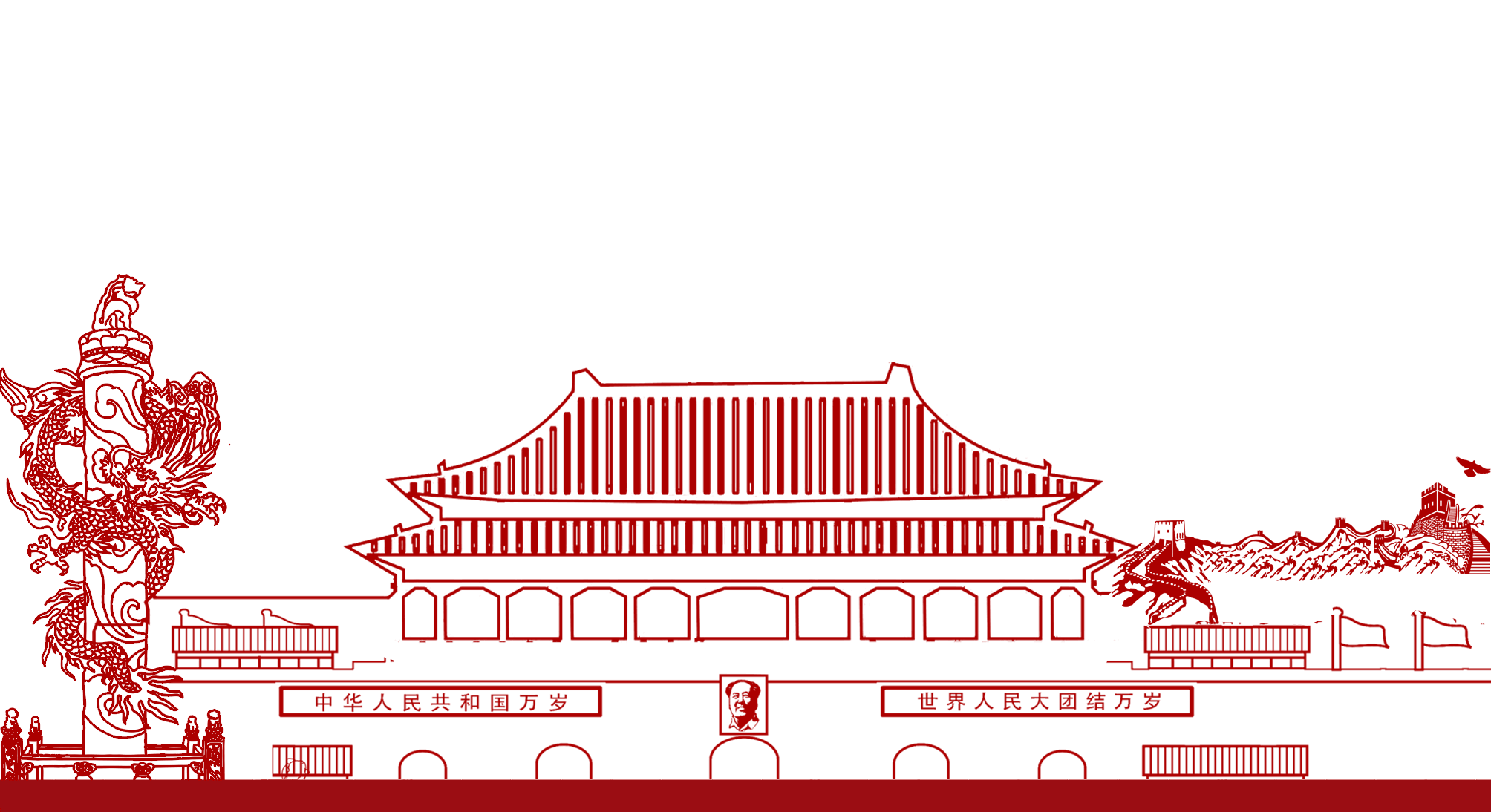 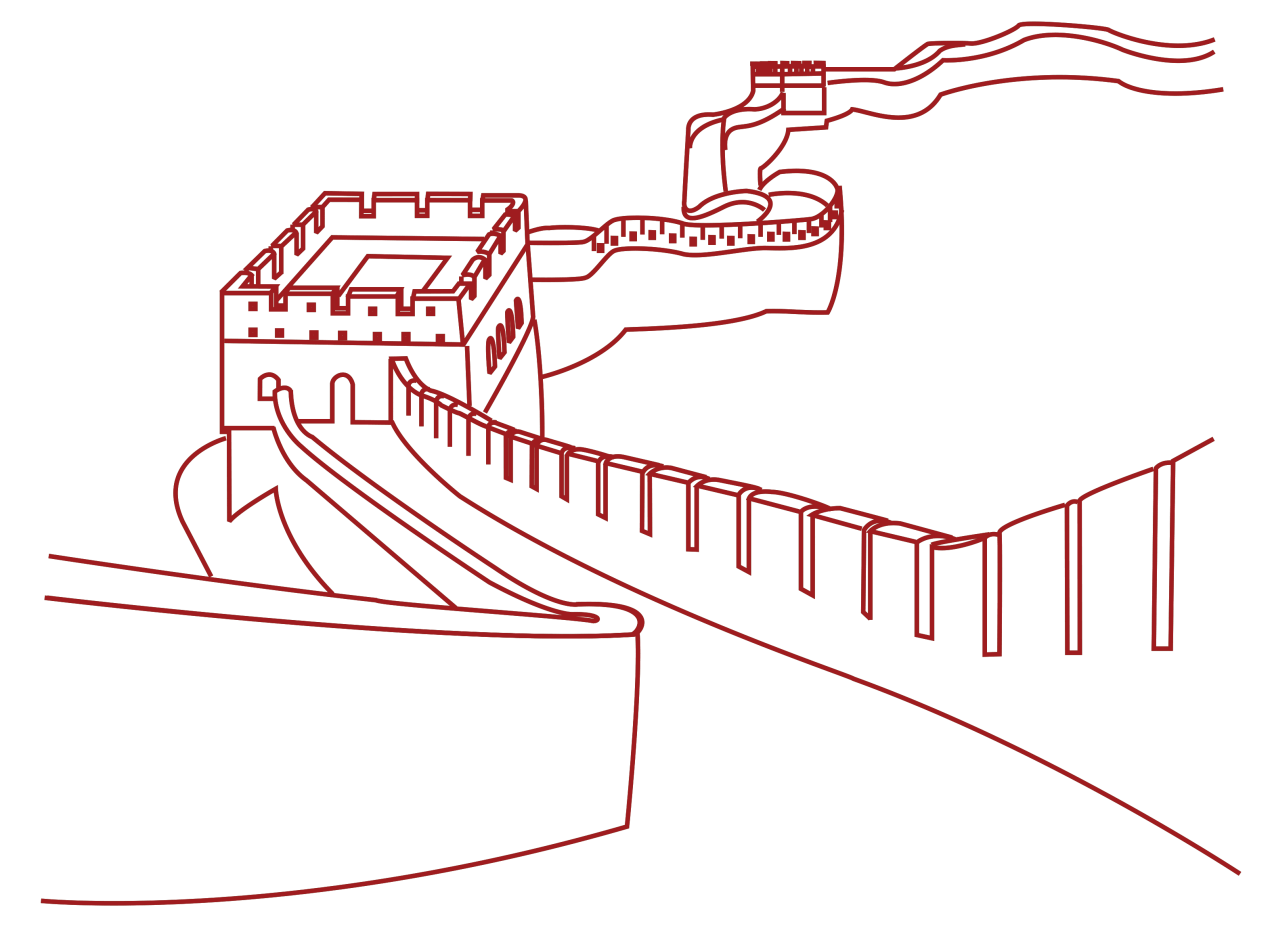 中国共产党支部工作条例（实行）
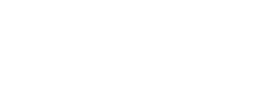 2017基层党委党支部工作汇报
中国共产党支部工作条例（试行）
2018年9月21日中共中央政治局召开会议，审议《中国共产党支部工作条例（试行）》
条例
2018年9月21日
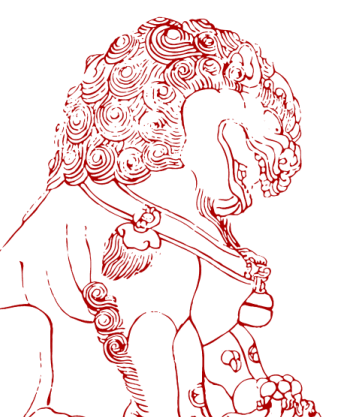 审议
中共中央政治局会议
中共中央总书记习近平主持会议
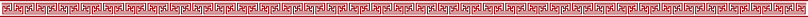 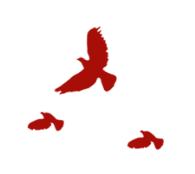 2017基层党委党支部工作汇报
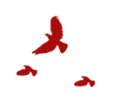 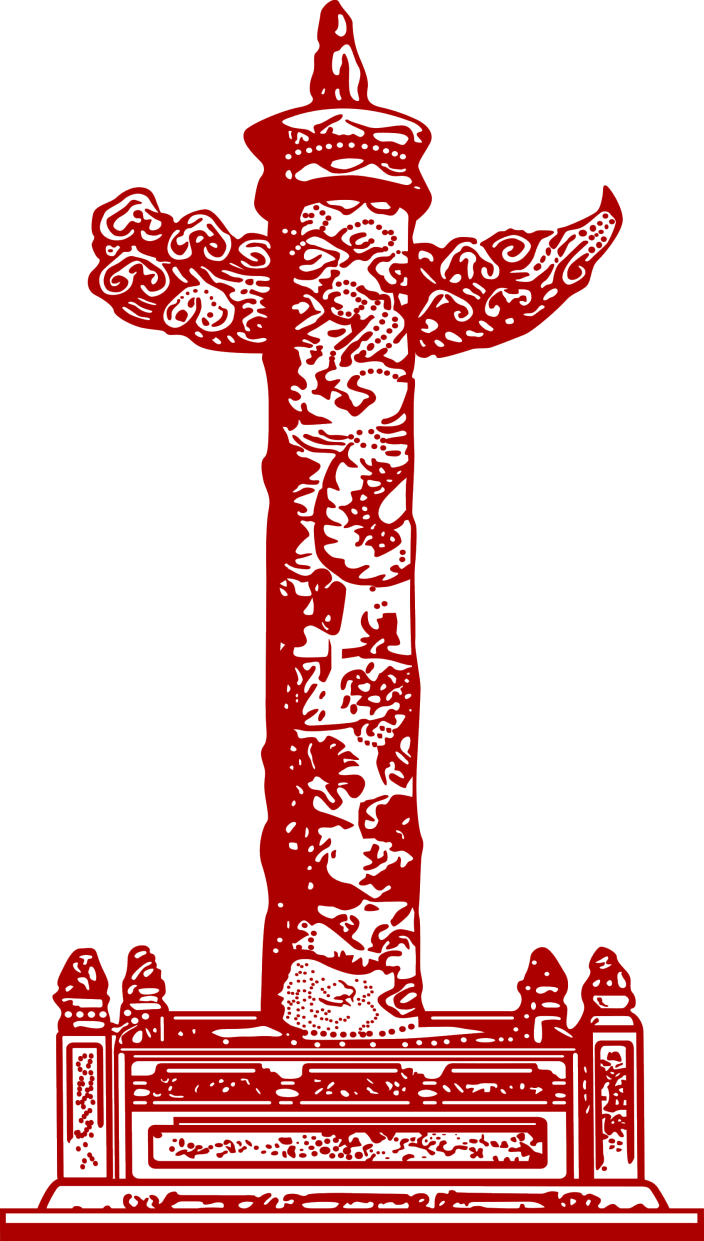 党支部是党的基础组织
是党的组织体系的基本单元
党的十八大以来，以习近平同志为核心的党中央高度重视党支部建设，要求把全面从严治党落实到每个支部、每名党员，推动全党形成大抓基层、大抓支部的良好态势，取得明显成效。
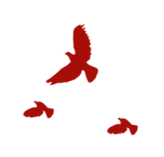 2017基层党委党支部工作汇报
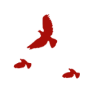 制定和实施《条例》，是推动全面从严治党向基层延伸的重要举措，为新时代党支部建设提供了基本遵循，对加强党的组织体系建设，全面提升党支部组织力、强化党支部政治功能，巩固党长期执政的组织基础，意义十分重要。
《条例》以习近平新时代中国特色社会主义思想为指导，既发扬我们党长期积累的党支部建设宝贵传统，又体现党的十八大以来基层创造的好做法好经验，规定明确、符合实际。
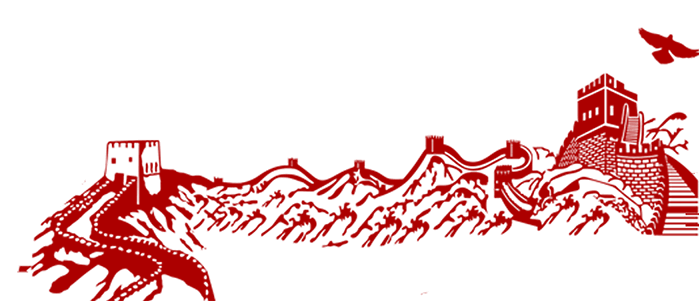 2017基层党委党支部工作汇报
学习解读
发展
党建
要把抓好党支部作为组织体系建设的基本内容，巩固传统领域党支部建设，拓展建设新兴领域党支部，不断扩大覆盖面、着力提高组织力和领导力，突出政治功能、强化政治引领，推动党支部担负好直接教育党员、管理党员、监督党员和组织群众、宣传群众、凝聚群众、服务群众的职责。要把抓好党支部作为管党治党的基本任务，党委（党组）书记要亲力亲为，深入支部抓支部，加强党支部标准化、规范化建设。要把抓好党支部作为检验党建工作成效的基本标准，考核评价党建工作。
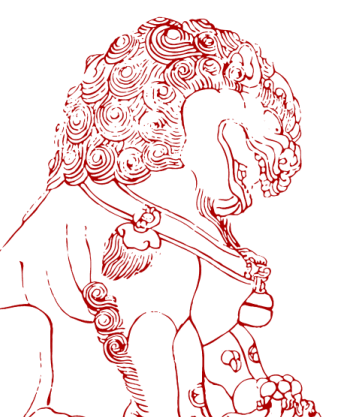 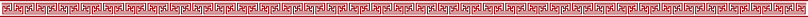 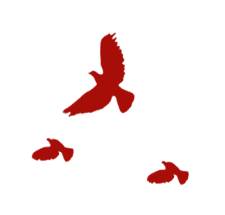 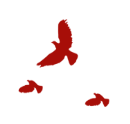 中国共产党
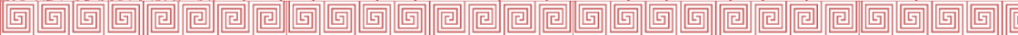 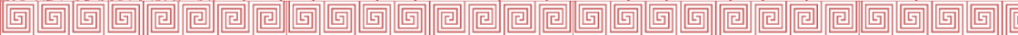 Communist Party of China
03
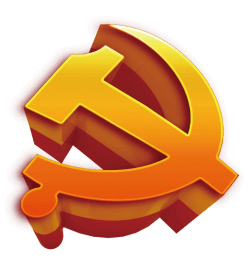 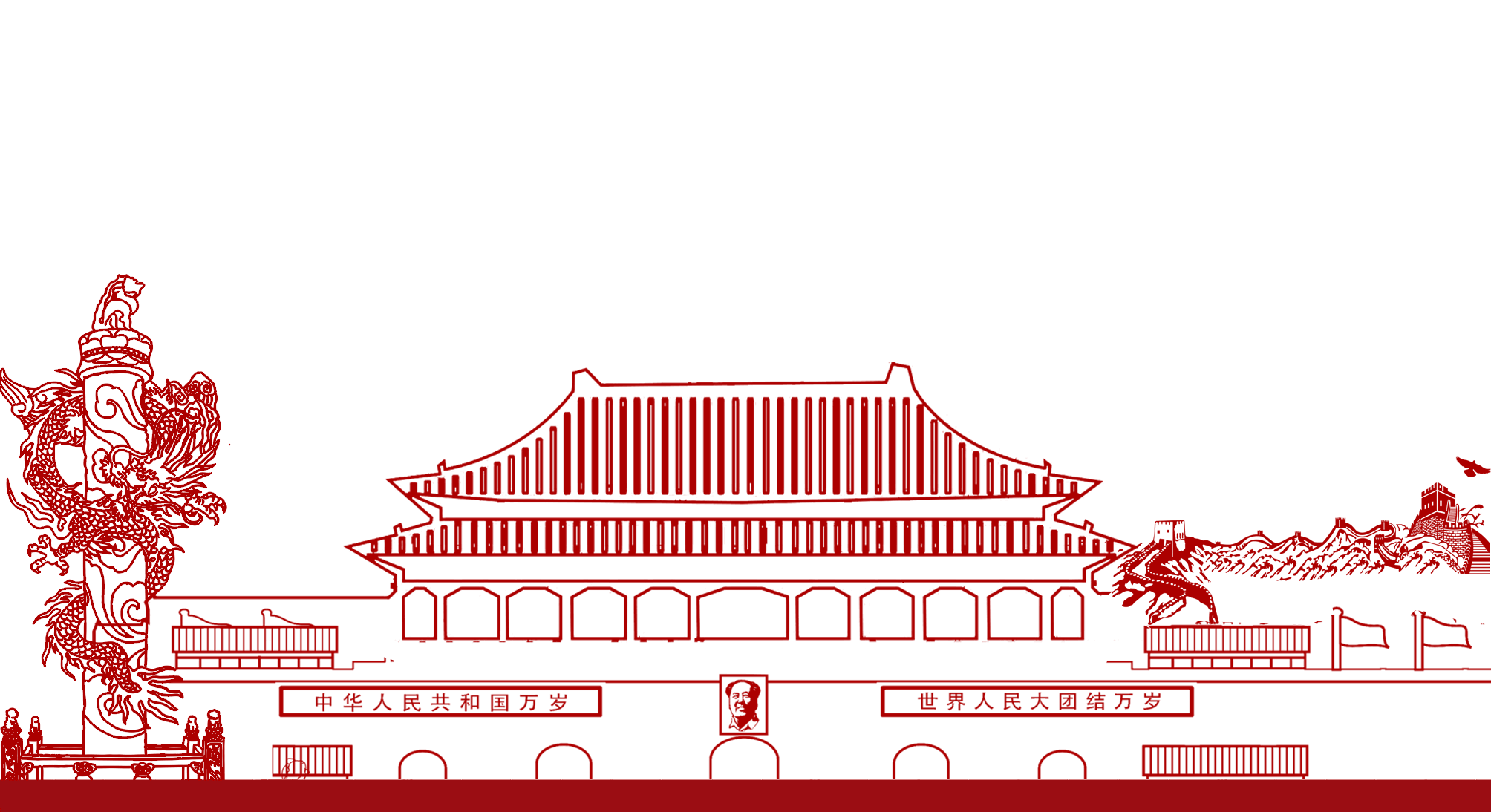 2018—2022年
全国干部教育培训规划
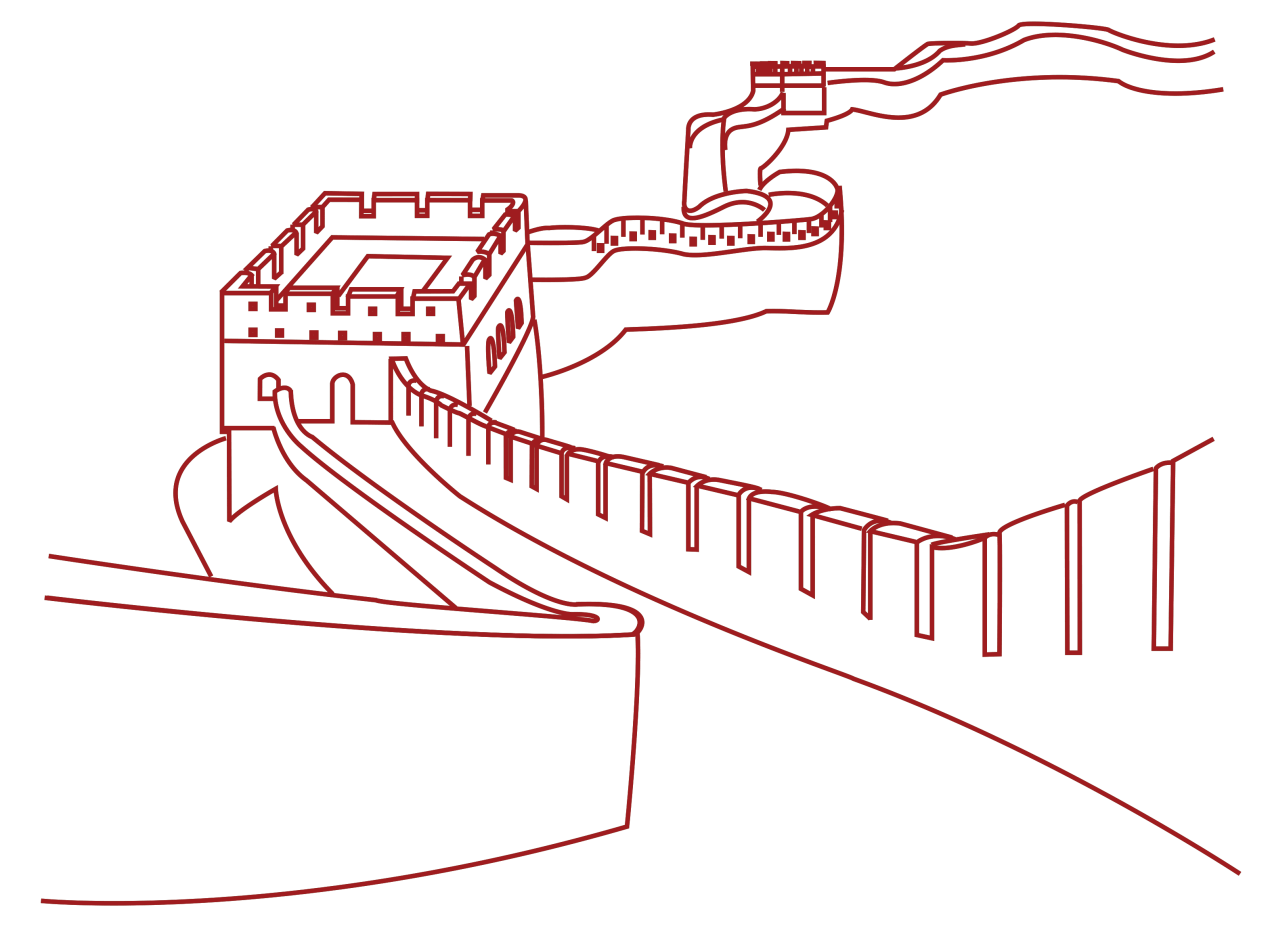 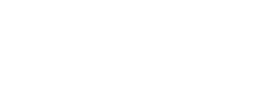 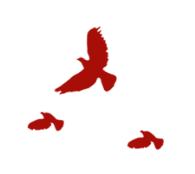 2017基层党委党支部工作汇报
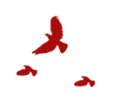 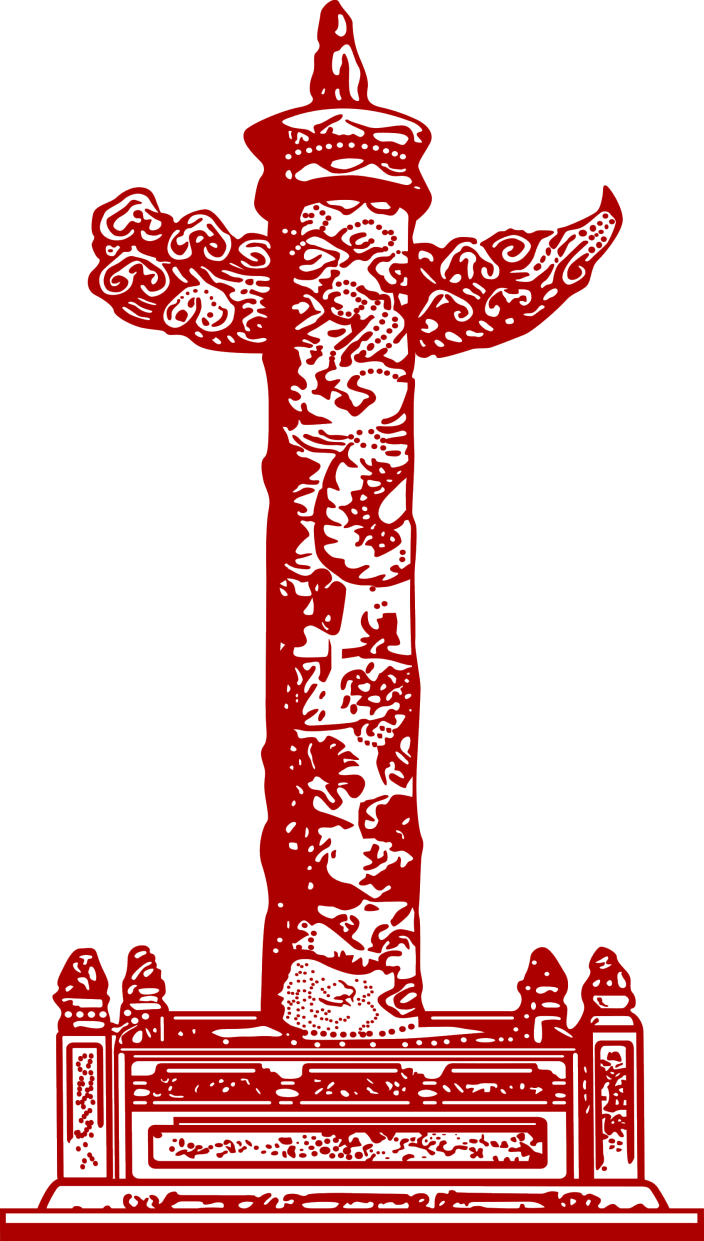 2018—2022年全国干部教育培训规划
中共中央政治局9月21日召开会议，审议《中国共产党支部工作条例（试行）》和《2018－2022年全国干部教育培训规划》。中共中央总书记习近平主持会议。
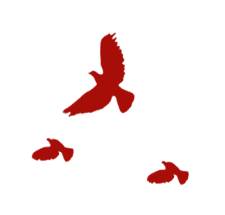 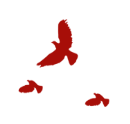 中国共产党
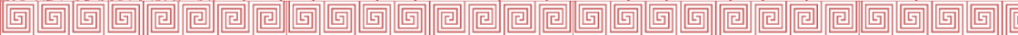 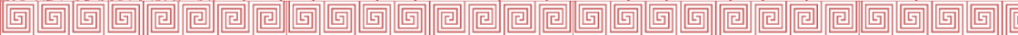 Communist Party of China
04
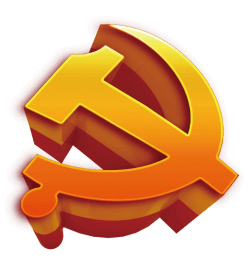 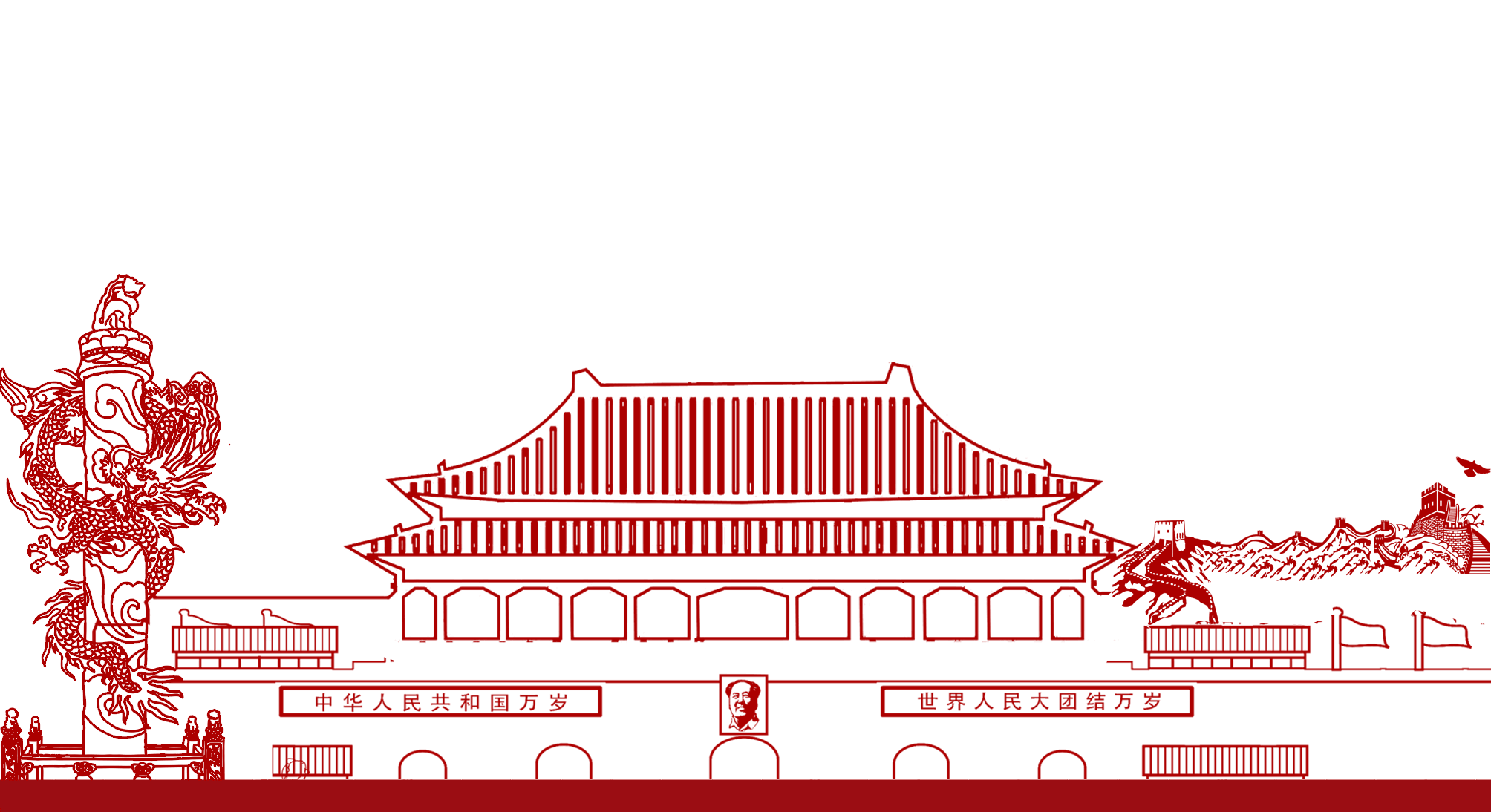 会议亮点、指明方向
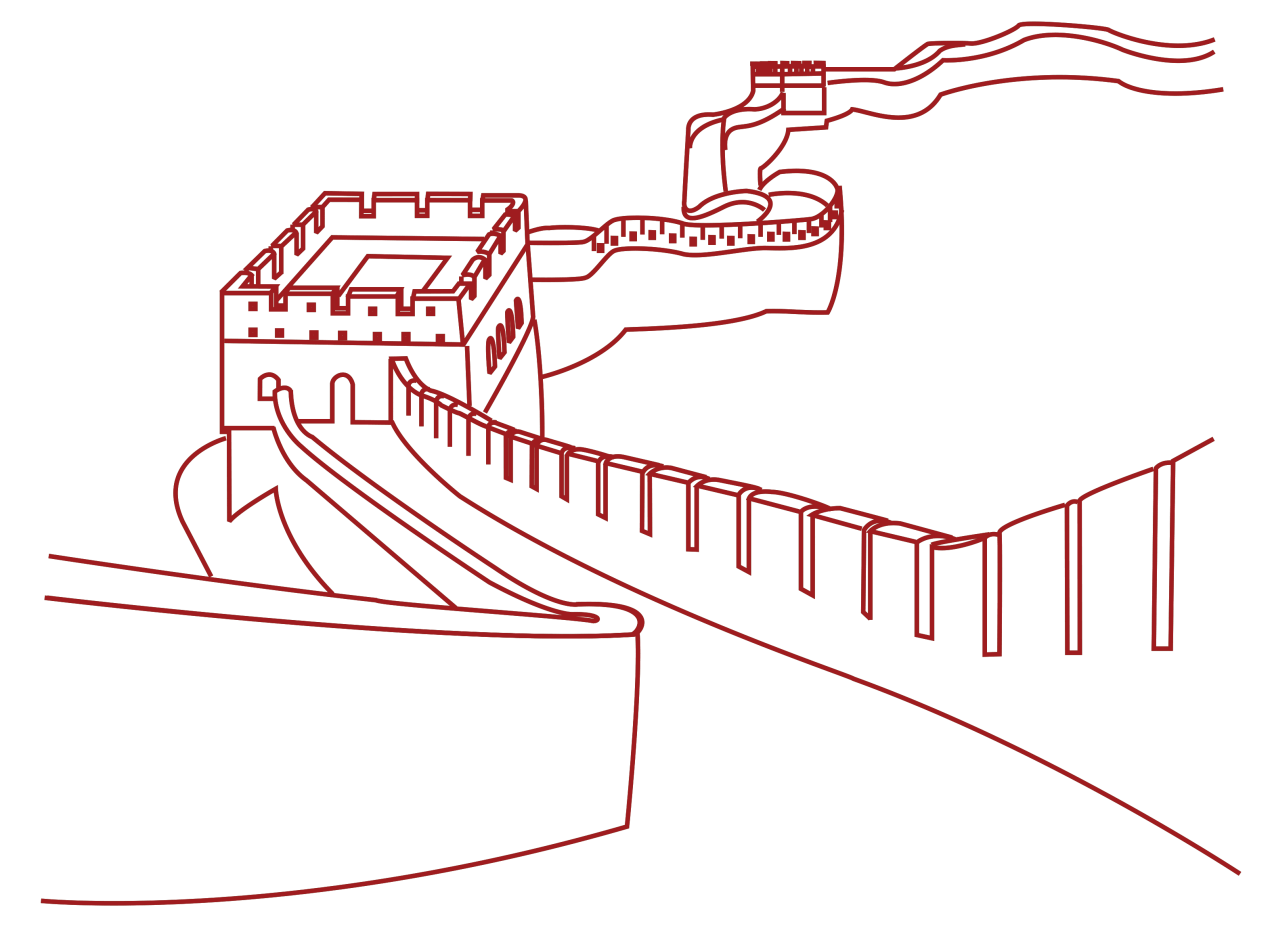 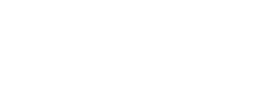 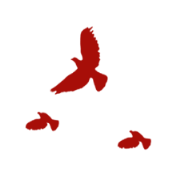 2017基层党委党支部工作汇报
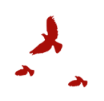 一个重点
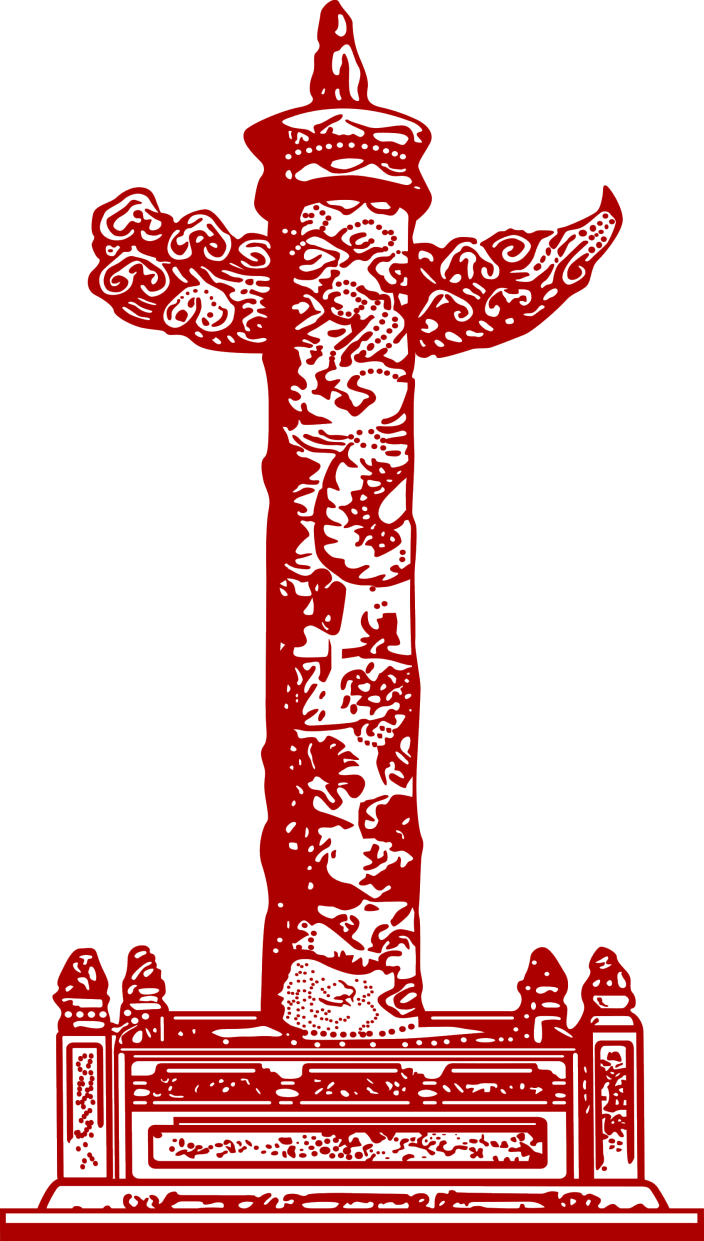 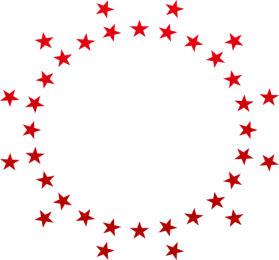 关于《中国共产党支部工作条例（试行）》，要关注的重点是
“ 党支部建设“
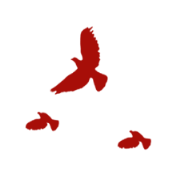 2017基层党委党支部工作汇报
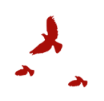 六个要点
要把理想信念教育作为首要任务
要加强各级党校特别是基层党校建设
１
１
要着眼提升专业能力和专业精神、培养复合型领导干部
要弘扬理论联系实际的优良学风
2
2
要在提高针对性和有效性上下功夫
要坚持严以治校、严以治教、严以治学，敢抓敢管、严抓严管，使教育培训过程成为干部增强党性修养、提升品行作风的过程。
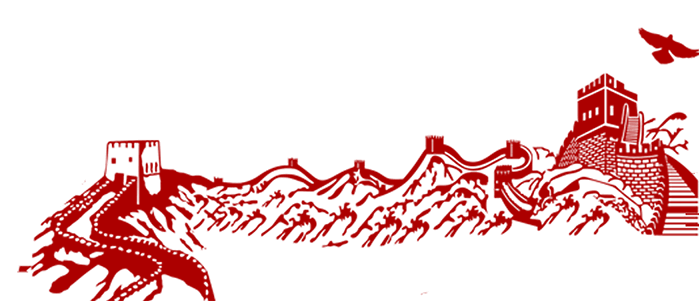 3
3
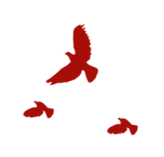 2017基层党委党支部工作汇报
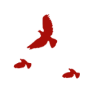 全面深化改革下一阶段重点
为新时代党支部建设提供了基本遵循，对加强党的组织体系建设，全面提升党支部组织力、强化党支部政治功能，巩固党长期执政的组织基础，意义十分重要。
是推动全面从严治
党向基层延伸的重要举措
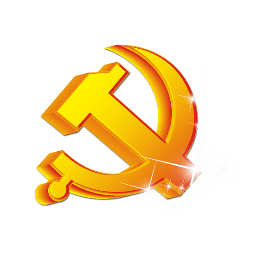 党委（党组）书记要亲力亲为，深入支部抓支部，加强党支部标准化、规范化建设。要把抓好党支部作为检验党建工作成效的基本标准，考核评价党建工作。
要把抓好党支部作为组织体系建设的基本内容
要抓好《条例》的宣传解读和学习培训，使各级党组织和广大党员深入领会《条例》精神，全面掌握《条例》内容，增强贯彻执行《条例》的思想自觉和行动自觉。要加强对党员领导干部的培训，提高抓好党支部工作、推动党支部建设的本领。要加强督促落实，确保《条例》各项规定要求落到实处。
各级党委（党组）要加强对《条例》实施的组织领导
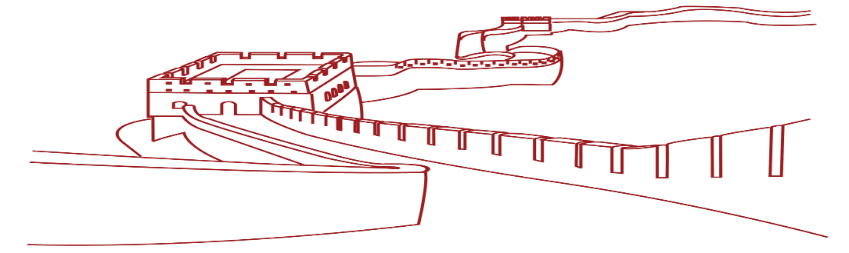 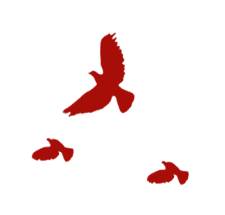 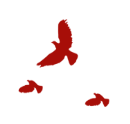 中国共产党
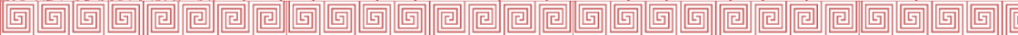 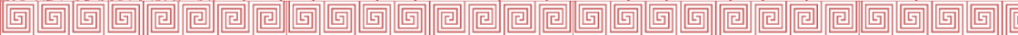 Communist Party of China
05
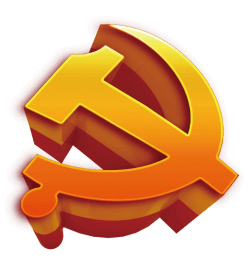 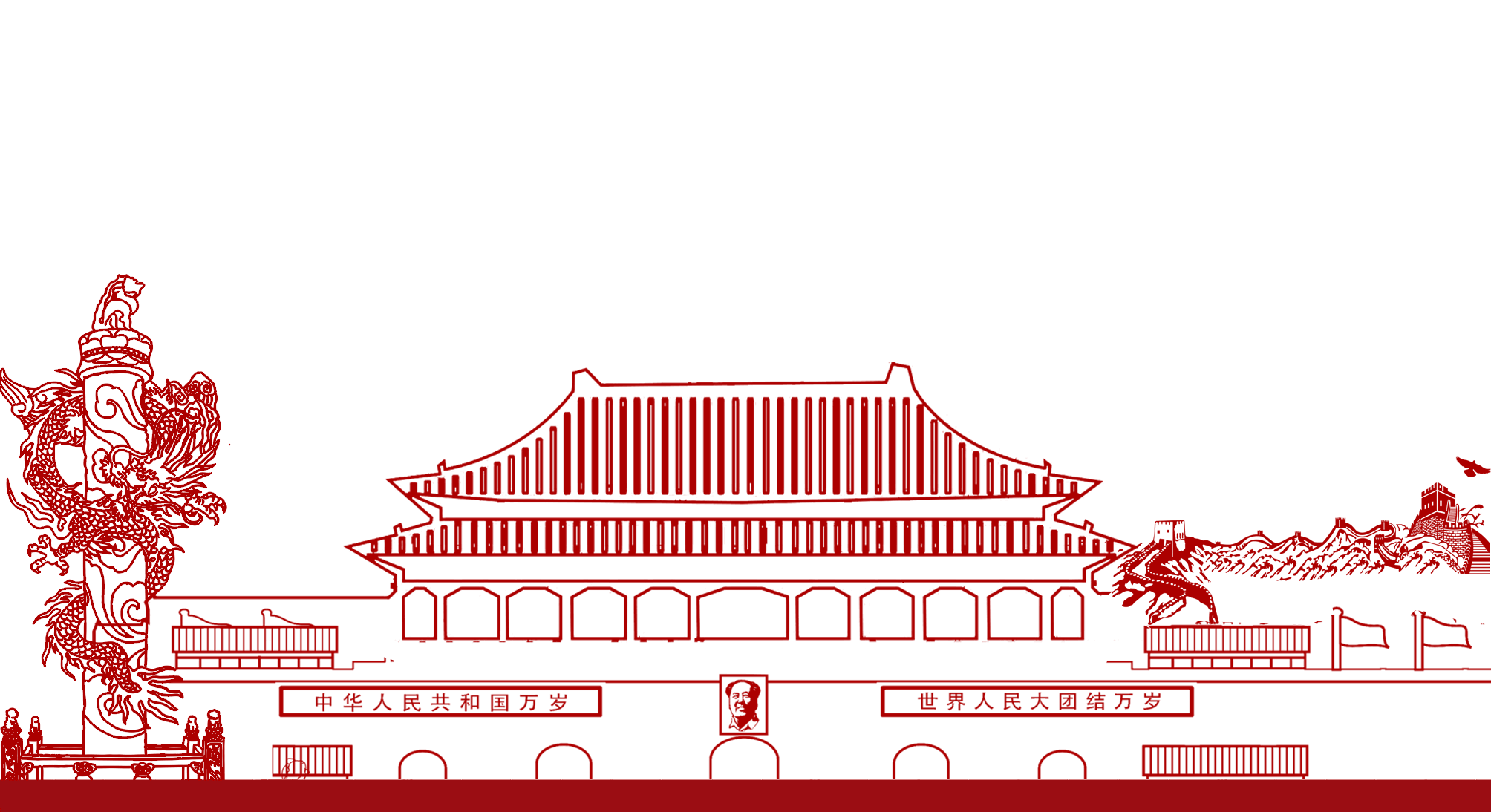 不忘初心，牢记使命
怎样认真遵照执行
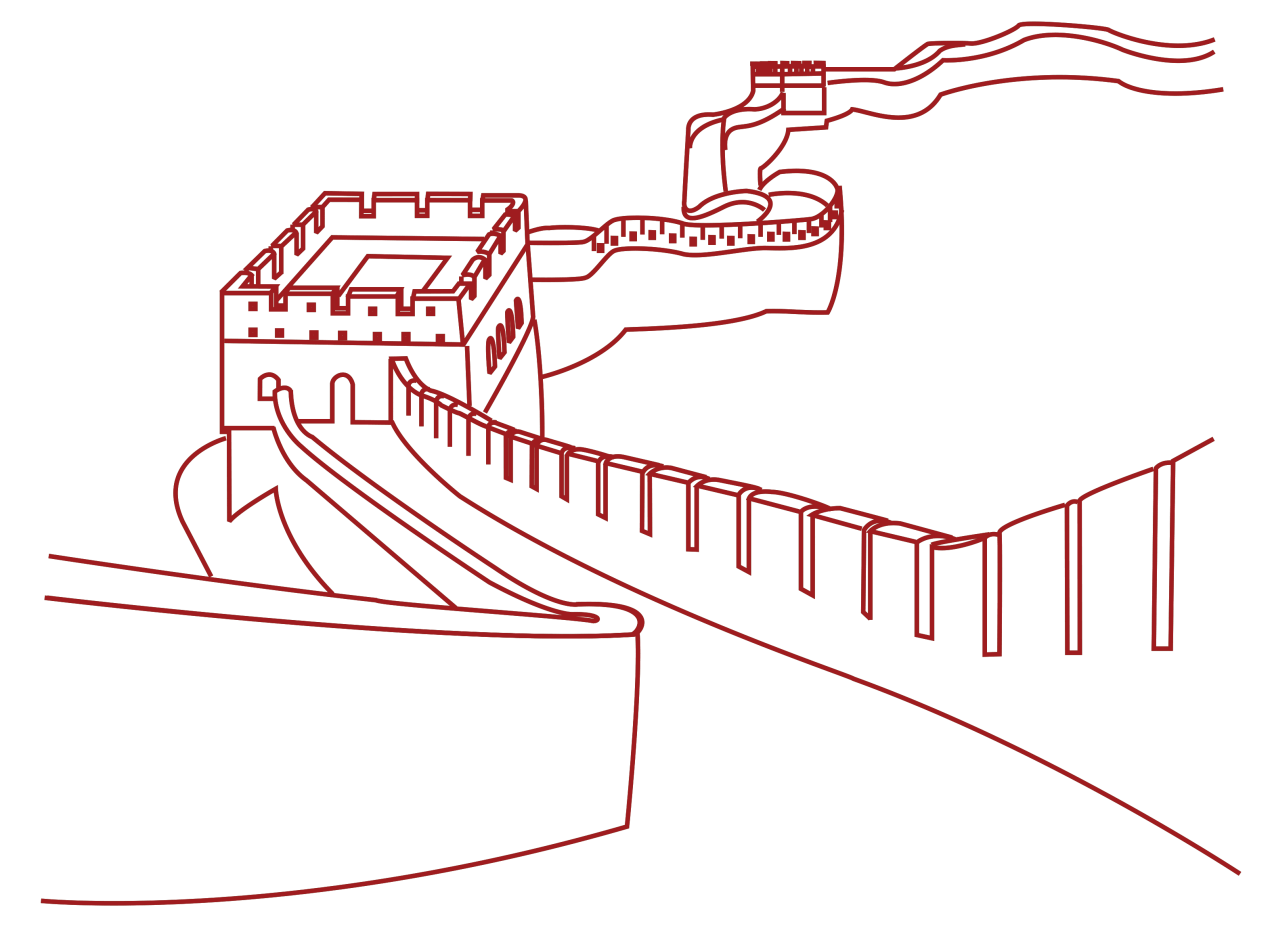 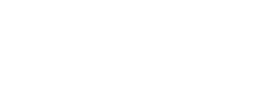 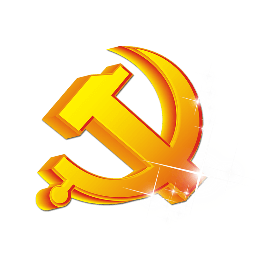 不忘初心，牢记使命怎样认真遵照执行
本次中共中央政治局会议主题鲜明 思想深邃 高屋建瓴 博大精深，高举中国特色社会主义伟大旗帜，此次中共中央政治局9月21日召开会议，审议《中国共产党支部工作条例（试行）》和《2018－2022年全国干部教育培训规划》，是对全党工作理论和实践创新成果集打成的重要审议，是一个党和党员行为上划时代的重要审议，是一个凝聚全党智慧、顺应人民期待、对我国党建发展作风建设最新成果
我们要深刻把握八大亮点，切实把精神学习惯彻落实好。如何惯彻落实本次会议精神要从三个方面入手。
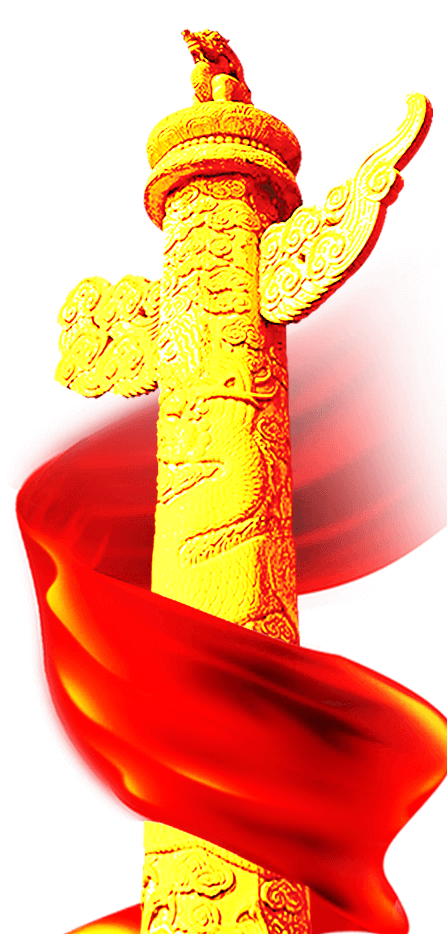 理清思路，把握重点
强化措施，把握方法
咬定目标，毫不松懈
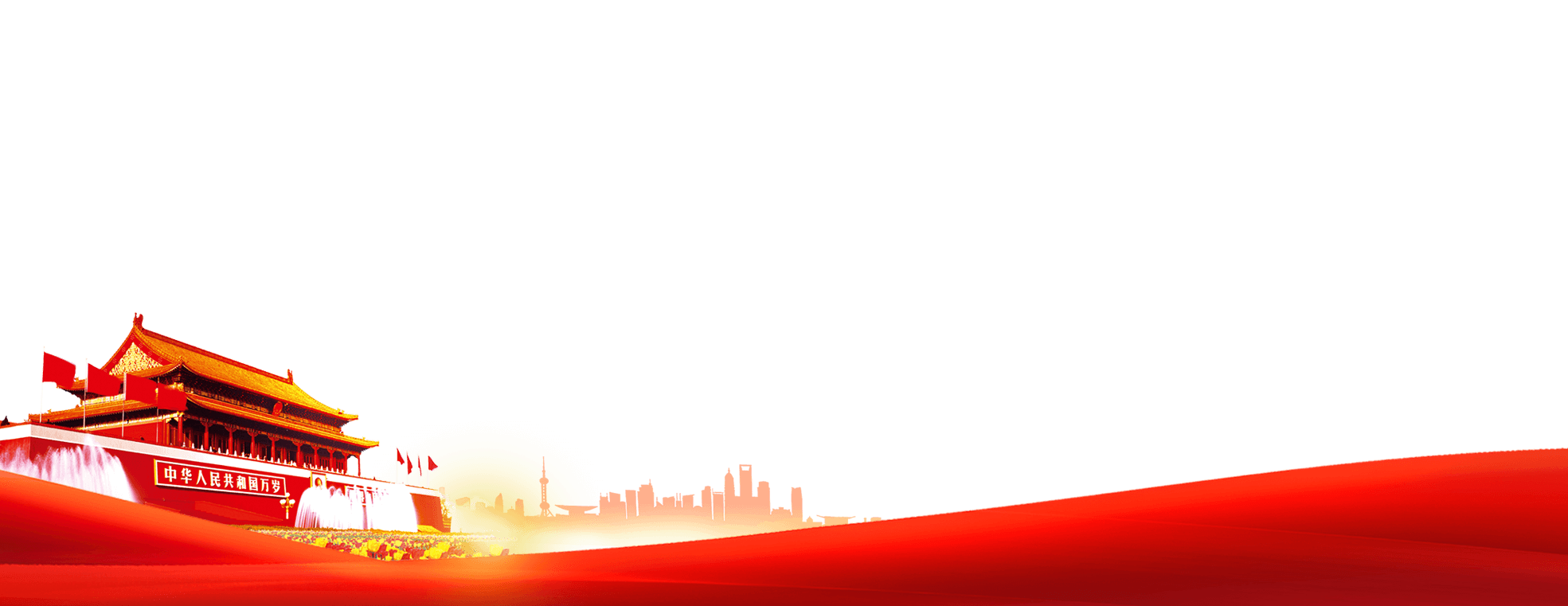 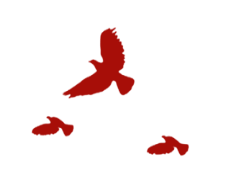 不忘初心，牢记使命怎样认真遵照执行
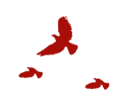 咬定目标，毫不松懈
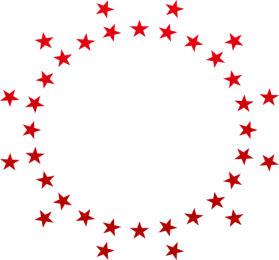 坚持不懈强化理论武装，毫不放松加强党性教育，大力开展马克思主义基本原理和中国特色社会主义理论体系学习教育，特别是要牢牢抓住学习贯彻习近平新时代中国特色社会主义思想这条主线，围绕增强“四个意识”、坚定“四个自信”、做到“两个维护”，长期坚持、持续发力、不断深化，使之系统权威进教材、深入生动进课堂、刻骨铭心进头脑，推动当代中国马克思主义、21世纪马克思主义深入人心、落地生根
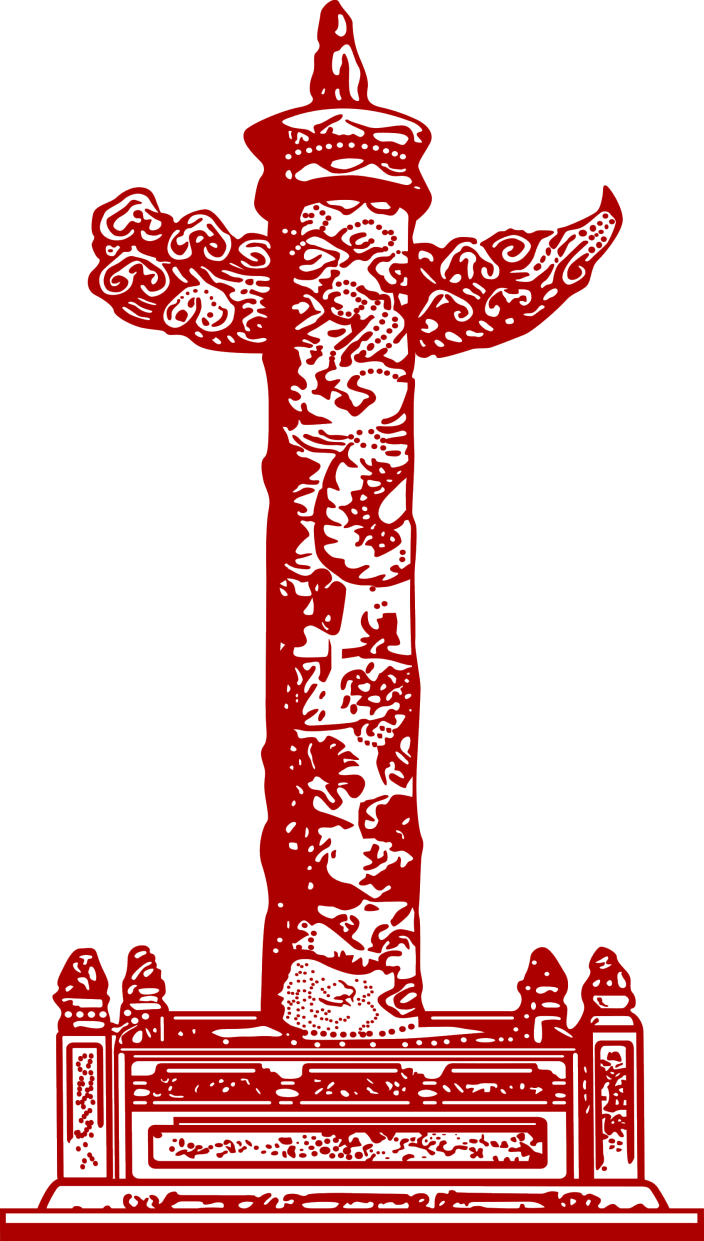 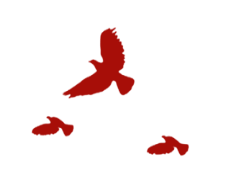 不忘初心，牢记使命怎样认真遵照执行
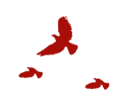 理清思路，把握重点
理清思路，把握重点，迅速掀起学习宣传惯彻会议精神热潮，把广大党员干部的思想和行动统一到会议特别是提出的六个要上来
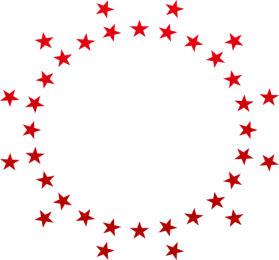 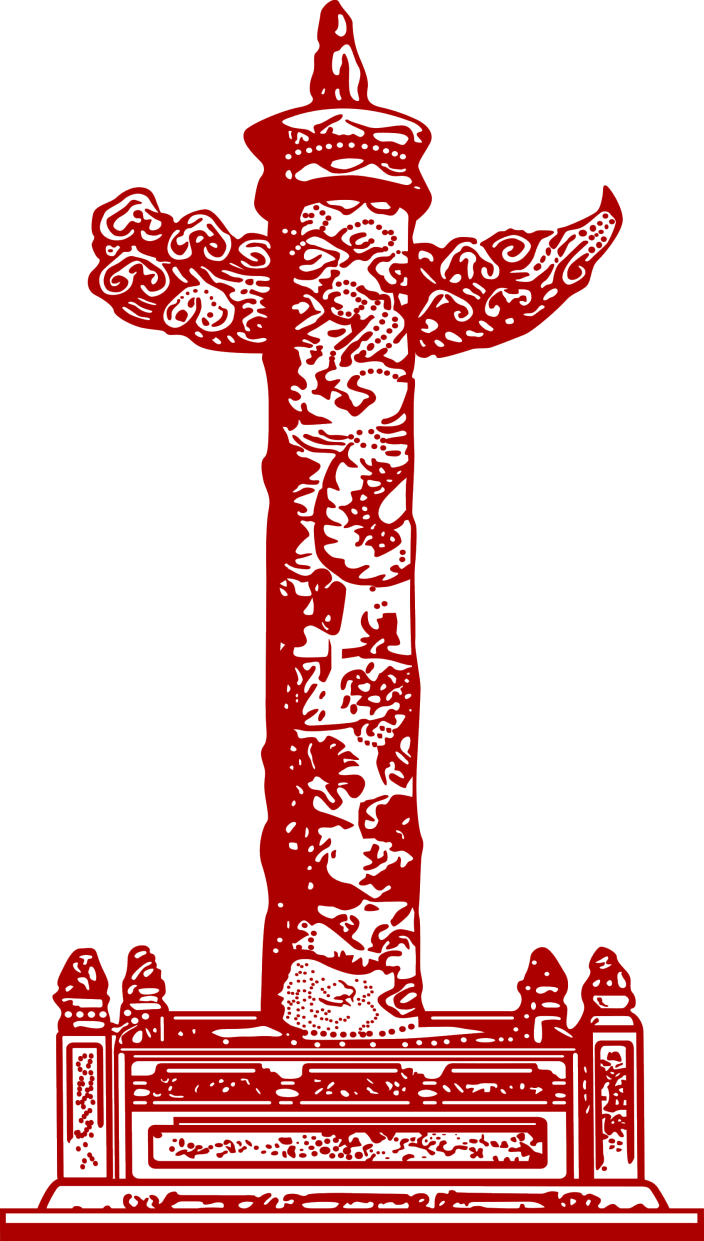 强化措施，把握方法
三是按照会议的新部署新要求，全力做好各项工作，确保会议精神落地生根、开花结果。
 为实现第二个百年奋斗目标而努力、踏上建设社会主义现代化国家新征程，我们伟大的党，不忘初心再出发，勇担重任立潮头，引领承载中国人民伟大梦想的航船破浪前进，驶向更加光辉的彼岸。
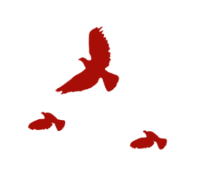 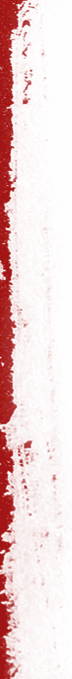 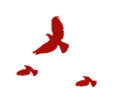 《加强党支部标准化建设》
提升党的群众组织力
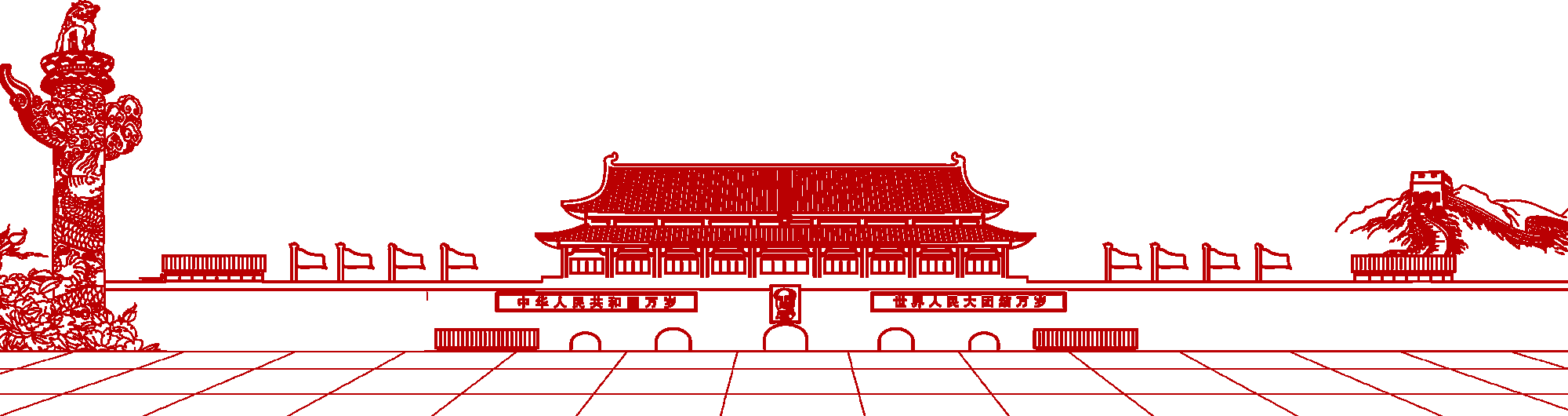 习近平主持召开中央政治局会议